Характеристика русской философии XIX века. Западники и славянофилы.
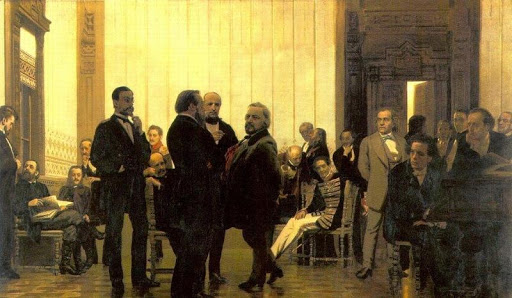 Русская философия - это философия предупреждения. Её лейтмотив - нравственное вето на любой «прогресс», любой социальный проект, если они рассчитаны на принуждение, насилие над личностью.
В русской философии рассматриваются:

-сфера познания 
-сфера действия 
-сфера нравственности
Русская философия 19 века предстаёт как многообразие философских учений
Пётр Яковлевич Чаадаев(1894-1856 г.г.) - поднял вопрос об особенностях исторического развития России и Западной Европы, о русском национальном самосознании.
В середине XIX века в российском обществе сформировалось два направления его реформирования для дальнейшего развития страны. Славянофилы и западники.
ЗАПАДНИКИ
Западники  были с 1830 по1850 годы. К ним относились: дворяне-помещики (большинство), отдельные представители богатого купечества и разночинцы. И. С. Тургенев, В. Г. Белинский, А. И. Герцен, Н. П. Огарёв, К. Д. Кавелин и др….
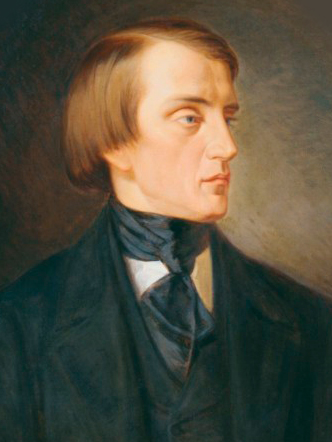 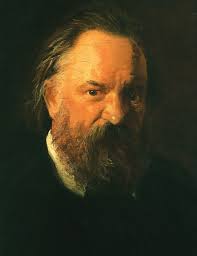 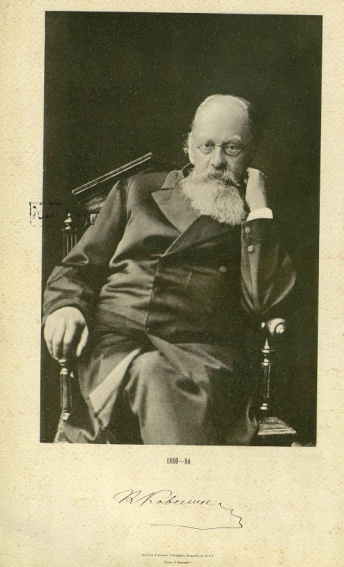 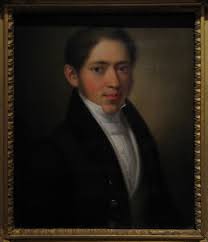 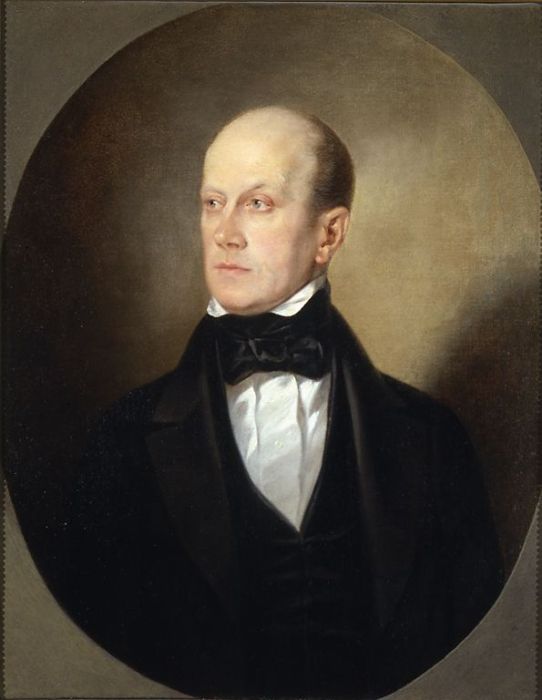 СЛАВЯНОФИЛЫ
Славянофилы действовали с 1840 по 1850 годы. В них входили: помещики со средним уровнем дохода, частично выходцы из купцов и разночинцев. Представители: А. С. Хомяков, К. С. Аксаков, П. В. Киреевский, В. А. Черкасский. Очень близки к ним по мировоззрению С. Т. Аксаков, В. И. Даль, Ф. И. Тютчев.
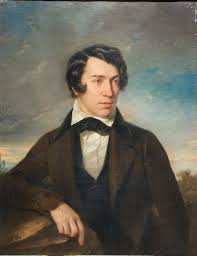 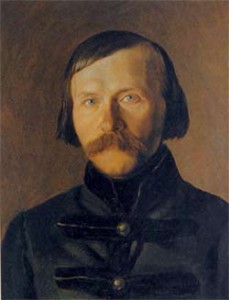 Время разрешило все споры. В стране начала:

 отмирать община, 
церковь стала независимой от государства, 
самодержавие вообще прекратило свое существование.